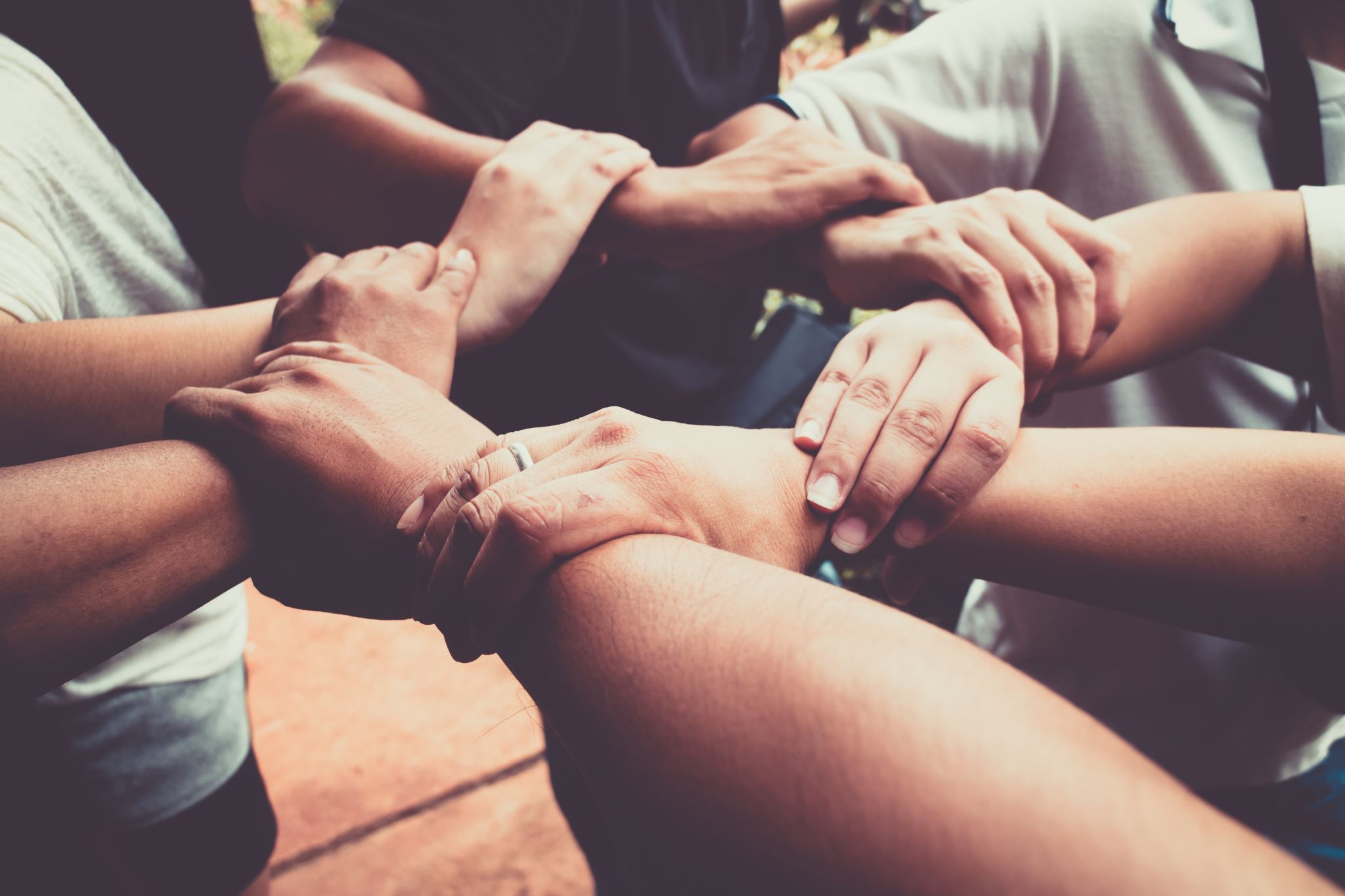 Rahoitus-markkina-oikeus Luento 1
Johdanto: sääntelyn rooli markkinoilla 

Matti Rudanko
Johdanto: sääntelyn rooli markkinoilla 
Matti Rudanko
Näkökulmia markkinoihin
Rahoitusmarkkinaoikeus luento 1
2
Rahoitusmarkinoiden rooli ja erityispiirteet
Rahoitusmarkkinaoikeus luento 1
3
Rahoitusmarkkinat (Wikipedia)
Rahoitusmarkkinaoikeus luento 1
4
Arvopaperimarkkinoiden sääntelyn kohteet 1: tiedonantovelvollisuudet
Rahoitusmarkkinaoikeus luento 1
5
Arvopaperimarkkinoiden sääntelyn kohteet 2: muita sääntelykokonaisuuksia
Rahoitusmarkkinaoikeus luento 1
6
Miksi markkinoita säännellään?
Rahoitusmarkkinaoikeus luento 1
7
Sääntelyn mahdollisia syitä
8
Rahoitusmarkkinaoikeus luento 1
Sääntelyn julkilausutut päätavoitteet: markkinoiden tehokkuus ja sijoittajansuoja
Usein (mutta ei välttämättä) synergisessä suhteessa toisiinsa 
Esimerkit: 1 tiedonantovelvollisuus, 2 sisäpiirisääntely
Rahoitusmarkkinaoikeus luento 1
9
Esimerkki 1: Tiedonantovelvollisuus
Rahoitusmarkkinaoikeus luento 1
10
Sopimussuhdeperusteinen arvopaperikauppa: suoramyynti (markkinoiden ulkopuolella)
Markkinoiden ulkopuolella
Päämies 
(ostaja/myyjä)
Myynti- / ostokomissio
Irtaimen kauppa?
Välittäjä
Irtaimen kauppa
Vastapuoli 
(ostaja /myyjä)
Rahoitusmarkkinaoikeus luento 1
11
Markkinoiden oikeussuhteet
Päämiehet
A  B  C  D  E  jne.
Irtaimen 
kauppa
Välittäjät
Välittäjät
X  Y  Z  jne.
Vastapuolet
Rahoitusmarkkinaoikeus luento 1
12
Markkinoiden ominaispiirteet
Rahoitusmarkkinaoikeus luento 1
13
Suoramyynti – markkinatransaktiot
Rahoitusmarkkinaoikeus luento 1
14
Tiedonantosääntelyn informatiivinen tehokkuus
Rahoitusmarkkinaoikeus luento 1
15
Informaatio varallisuutena
Rahoitusmarkkinaoikeus luento 1
16
Esimerkki 2: Sisäpiirisääntely
Rahoitusmarkkinaoikeus luento 1
17
Ketä ja millä mekanismilla sisäpiirikaupat vahingoittavat
7.10.2020
18
Sisäpiirisääntelyssä huomioonotettavia argumentteja
7.10.2020
19
Informatiivinen tehokkuus
Legal Aspects of Finance 2
20
Sisäpiirikaupat johdon palkitsemisjärjestelmänä
7.10.2020
21
Johtopäätöksiä sääntelyn kannalta
7.10.2020
22
Sääntelyn optimaalinen rooli
7.10.2020
23